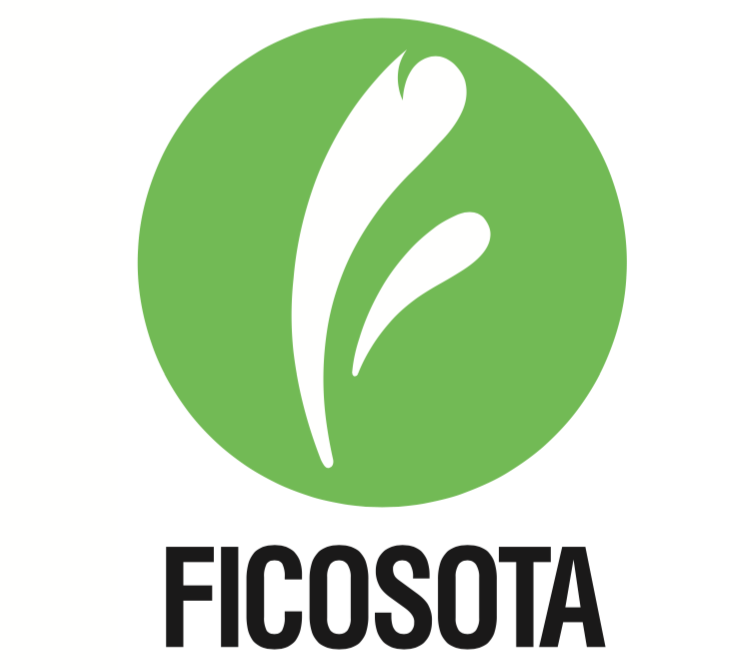 Предизвкателствата на пазара за храни-опитът на Фикосота
Рая Майер
Head of marketing Central and Western Europe
март 2016
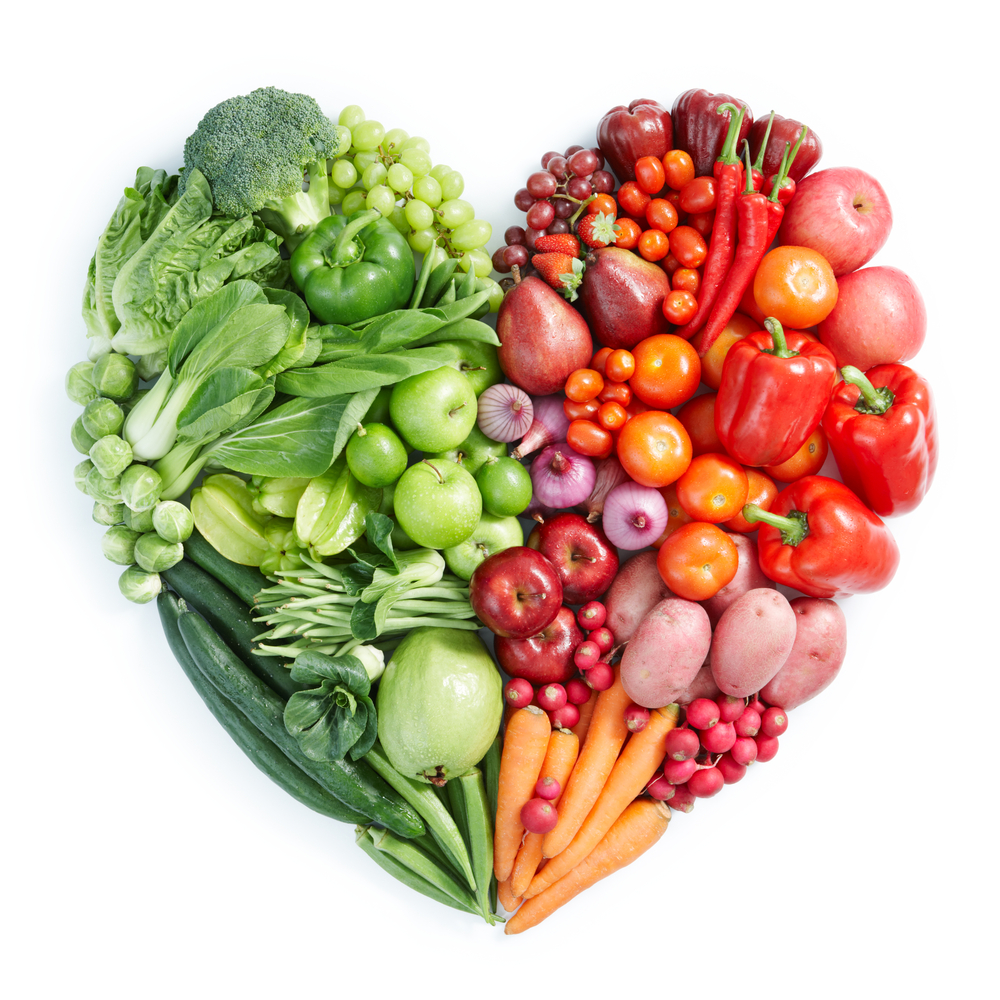 Човек е това, което яде
ГЛОБАЛНИ ТЕНДЕНЦИИ В ЗДРАВОСЛОВНОТО ХРАНЕНЕ
Здравето и благосъстоянието са горещи глобални теми от години вече и въпреки това за последните 30 години затлъстяването сред възрастните е нарастнало с 30%, а при децата с шокиращите 47%
Глобално изследване, проведено през 2013 г., оценява че 30% от глобалното население - почти 2,1 млрд. души страдат от наднормено тегло или затлъстяване
Мит е, че затлъстяването е болест на развития свят – 62% от болните са в развиващи се държави
Но има надежда: 
50% се опитват да отслабнат
Все повече производители преработват своите продукти в посока на по-малко: захар, транс и наситени мазнини, сол и т.н. Избягват се изкуствените съставки и се търсят алтернативни добри заместители
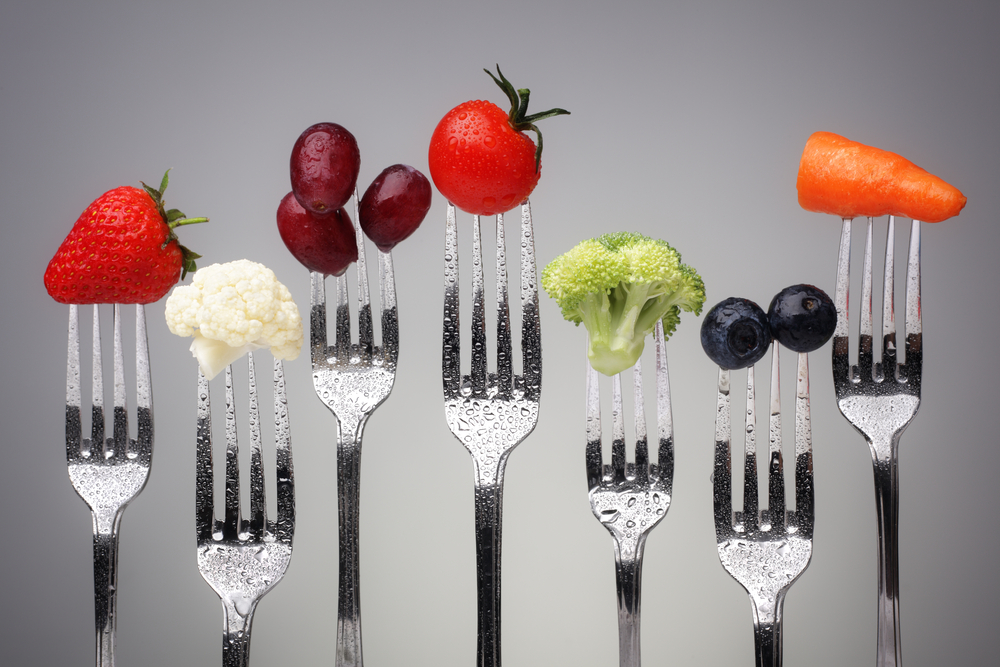 Източник: Nielsen Global survey HEALTHY EATING TRENDS AROUND THE WORLD, JAN 2015
Изследването е проведено сред 30 000 човека в 60 държави, с достъп до интернет
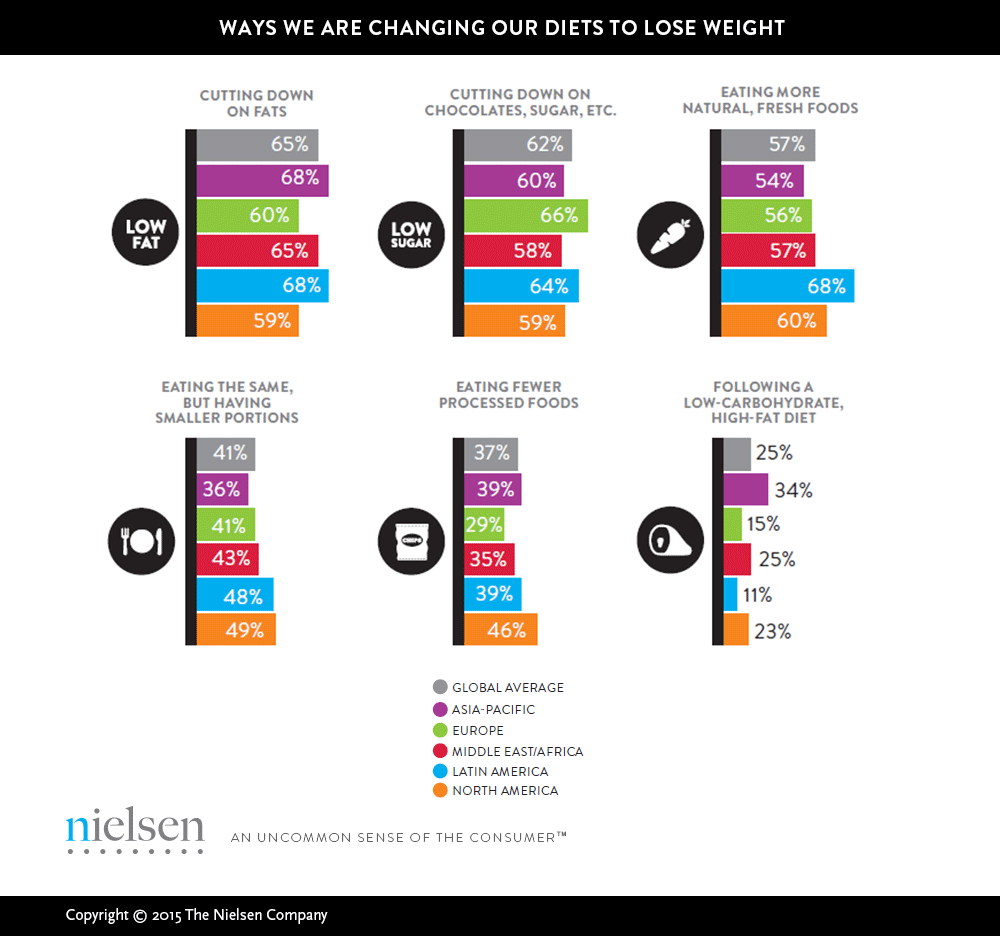 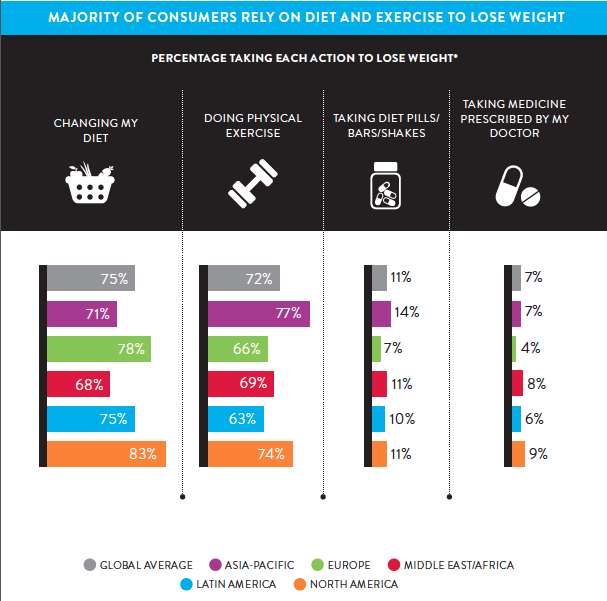 Как
С ръка в буркана със сладки...
Макар и много голям процент от хората (75% според проучването на Nielsen) да заявяват, че искат да променят диетата си категории като шоколадови изделия и чипс нарастват







Хората не винаги са склонни да плащат повече за по-качествена и здравословна храна или пък да се лишат от удоволствието, което тя им носи
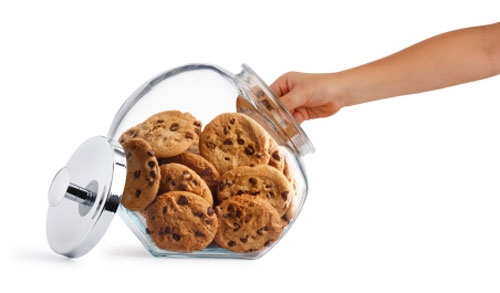 Къде се крие възможността
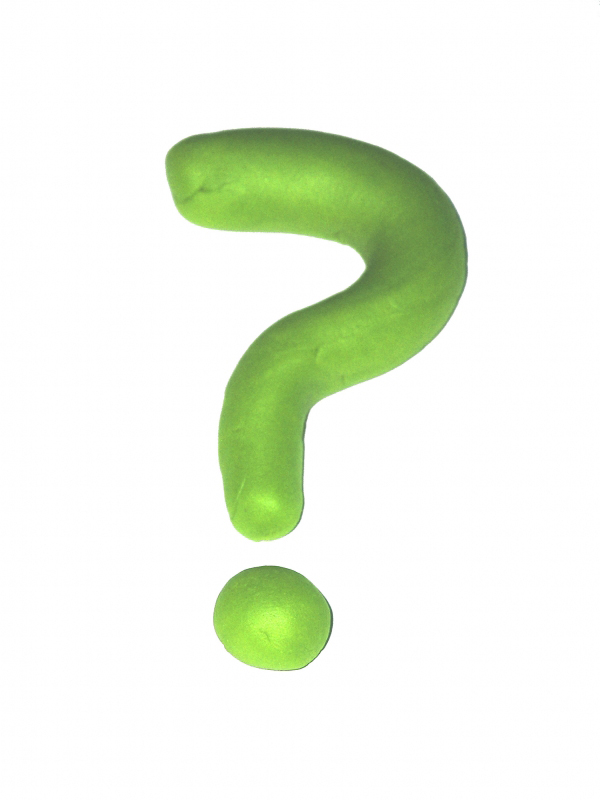 “Модите в диетите често се променят, но иновативните, обратно към корените храни, които имат добър вкус, които са лесни за приготвяне и здравословни в същото време, това е сила, която е постоянна и ще движи пазара и за в бъдеще. Първата крачка е да знаете в какво да насочите усилията си за разработване на нови продукти.”

Сюзън Дън, Вице-Президент Nielsen
Какво да кажем на опаковката?
Кои са най-важните здравословни атрибути за хората, когато правят своя избор? Най-предпочитаните клеймове на опаковките са:
Храни, които са 100% натурални (43%), 
Направени от плодове и зеленчуци (40%) 
Органични / биологични(33%) 
Ръстовете в продажбите, според пазарните данни на Nielsen, доказват това потребителско твърдение: 
 продукти с клеймове “natural” и “organic” нарастват със съответно 24% и 28%, в периода 2012-2014
Продуктите с изкуствени подсладители падат с 12%, а тези с натурални такива (например стевия) нарастват със забележителните 186%.
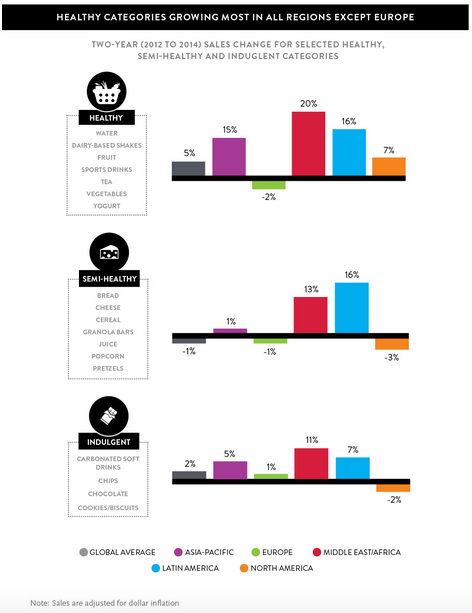 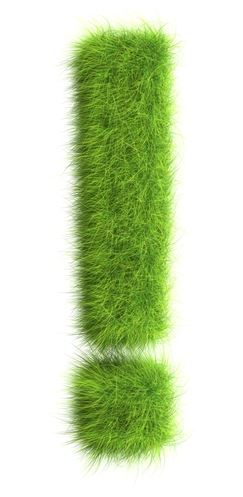 Печелившите категории
“Хората по света търсят по-добри, по-здравословни и по-умни решения, които да отговорят на начина им на живот и специфични нужди. Това мотивира производителите и търговците да разработват стратегии за един по-здрав свят. Но определено има още много какво да се работи в тази посока.” казват от глобал бизнес екипа на Nielsen.
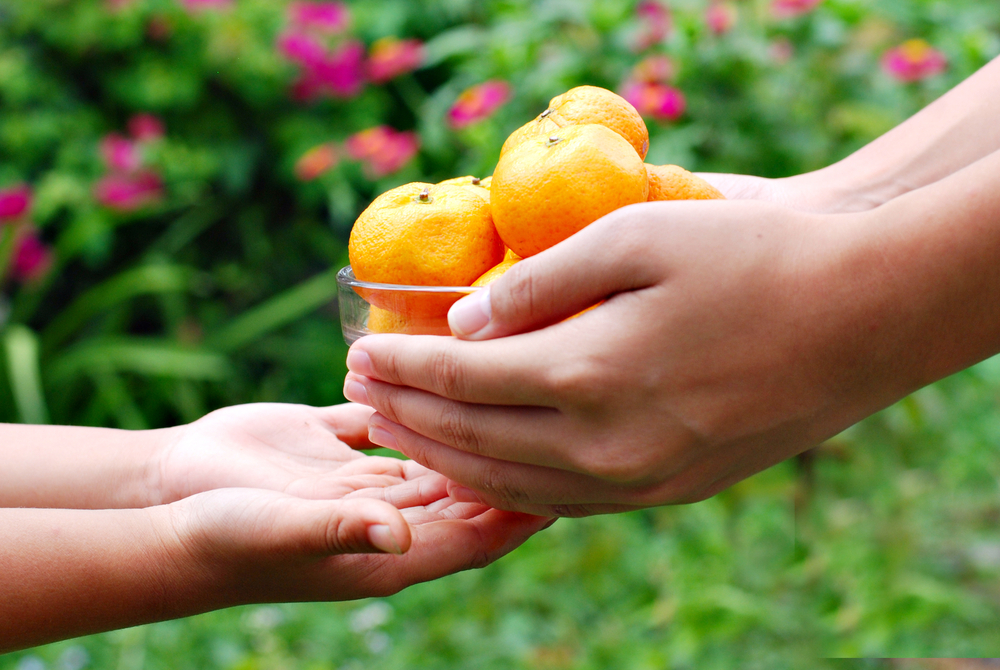 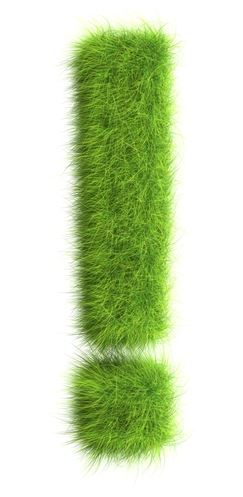 Печелившите категории
Кои са категориите, които представляват най-голям интерес за потребителите и за които хората планират да купуват повече, в следващите 6 месеца
Плодове 41%
Зеленчуци 39%
Риба 25% 
Морски дарове 24%
Кисело мляко 24%
Вода 23%
Ядки и семена 22%
Зърнени закуски 20%
Сокове20%
Месо 18%
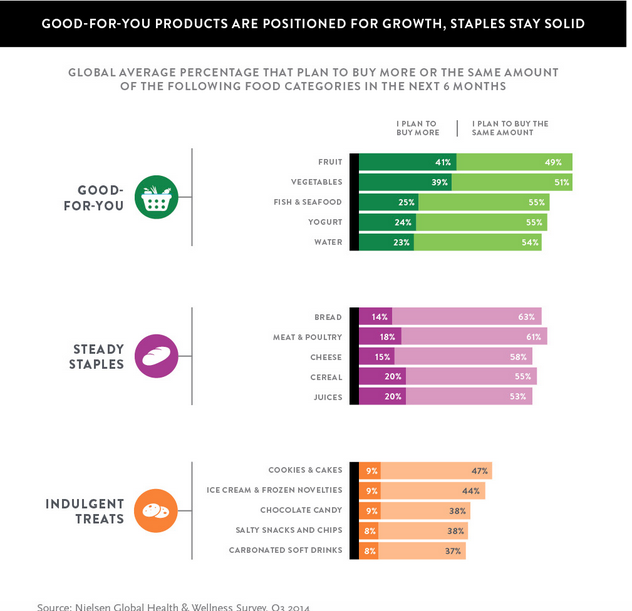 В светлината на прожекторите
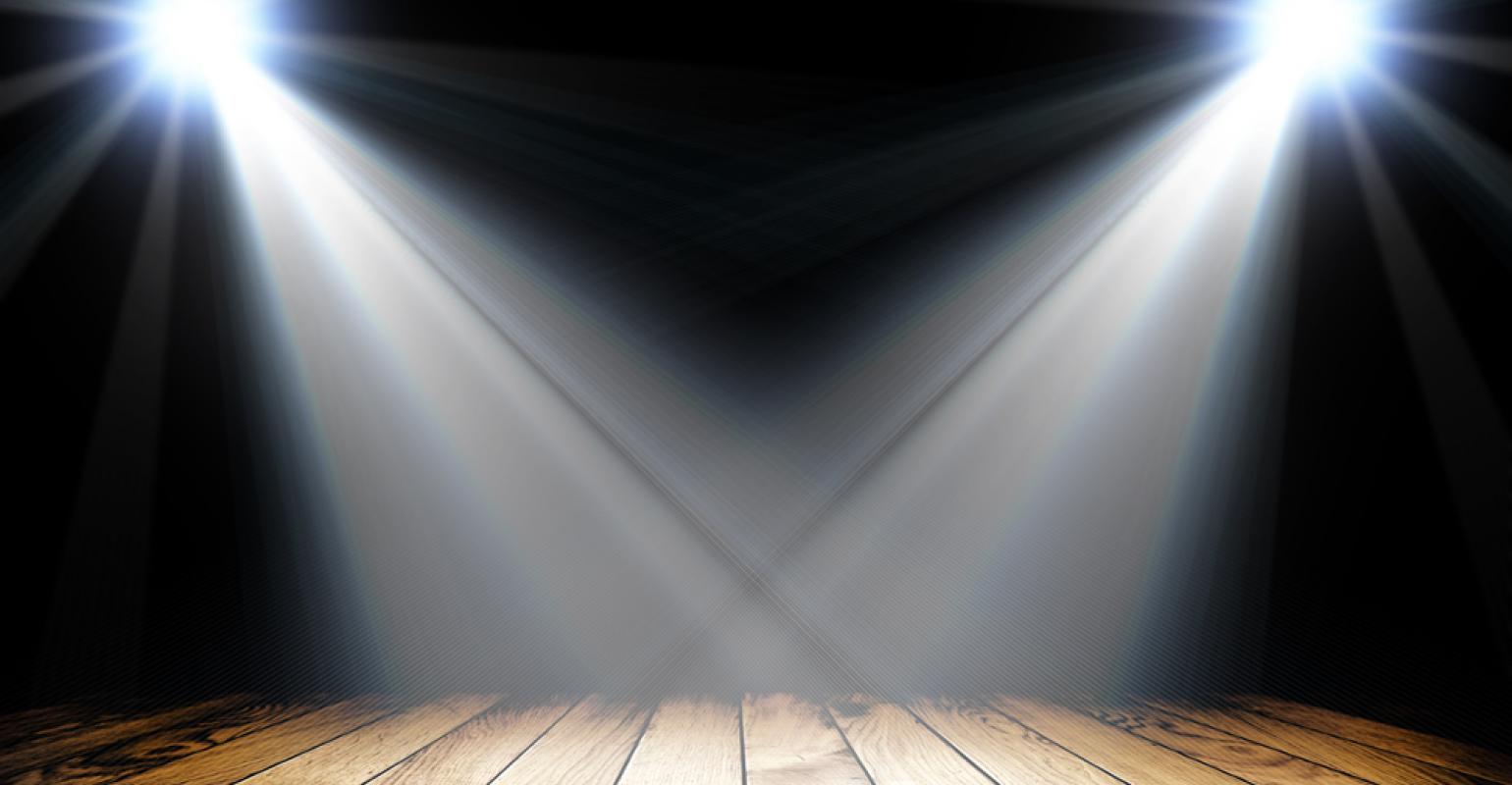 Здравословната храна вече не е ниша!
В светлината на прожекторите
79% от хората 
активно търсят 
здравословни храни, за да се предпазят от заболявания като затлъстяване, диабет, висок холестерол, хипертопния и други
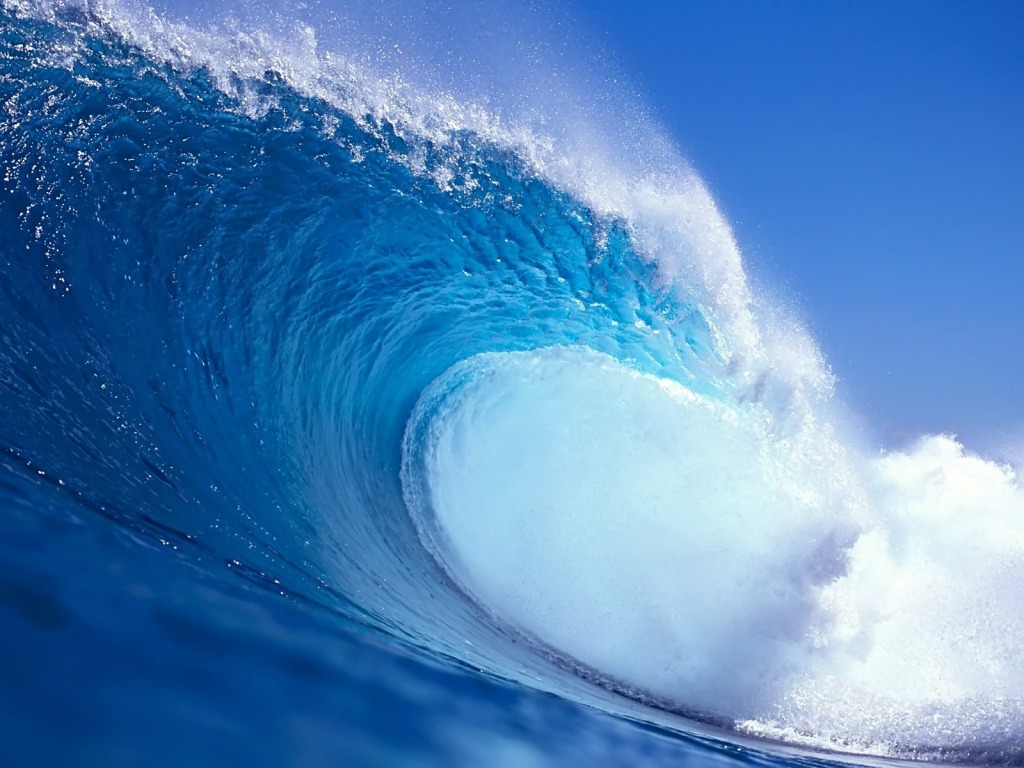 Как да се качим на гребена на вълната?
Как да се качим на гребена на здравословната вълна?
По-ясна и точно насочена опаковка 
Разбиране на сложния процес на вземане на решение в днешното консуматорско общество, в което информацията е навсякъде и достъпна
Добрата храна трябва да прави живота на хората по-лесен 
76% от хората са готови да платят повече за храна, която ясно комуникира здравословните си предимства
Да се идентифицира вярното място за продажби и канали за дистрибуция 
Важно е да се уважват регионалните специфики  –  “Мисли глобално, действай локално!”
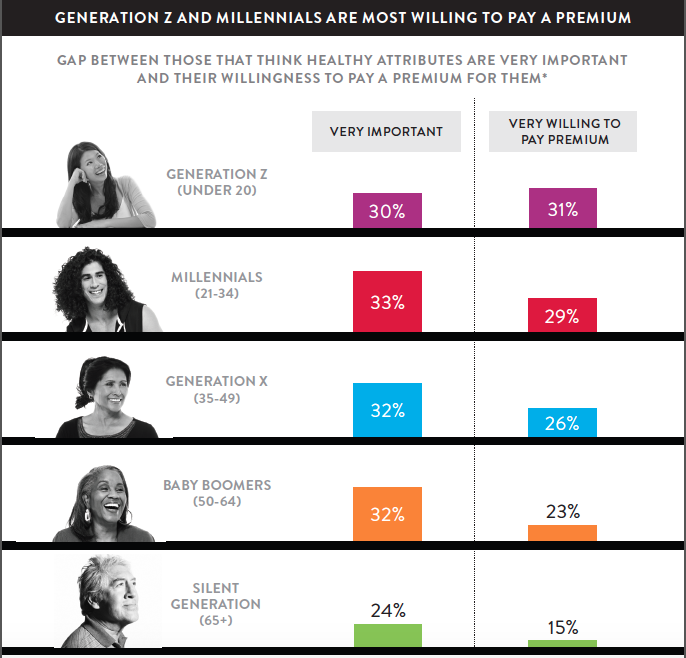 Койе нашият клиент?
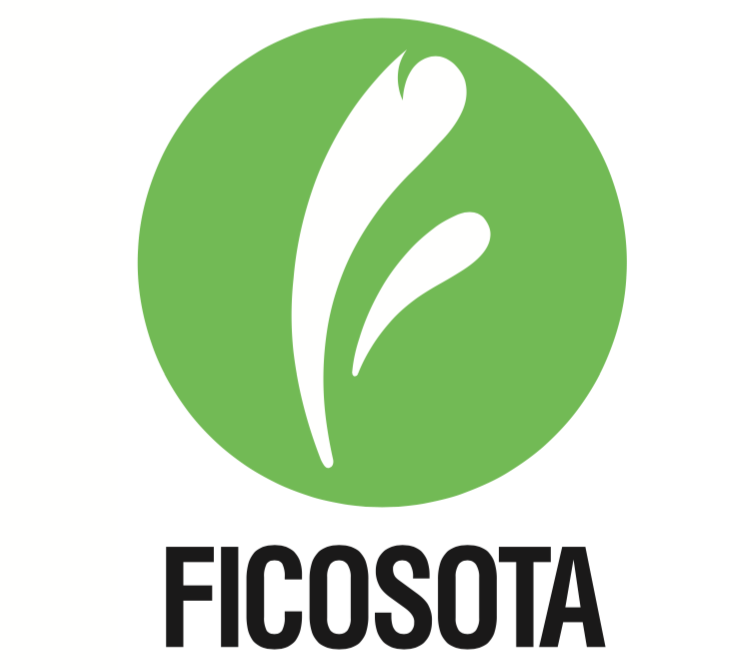 опитът на Фикосота
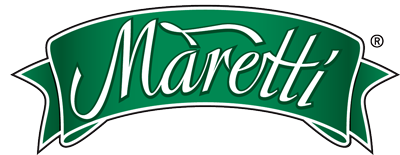 един глобален бранд
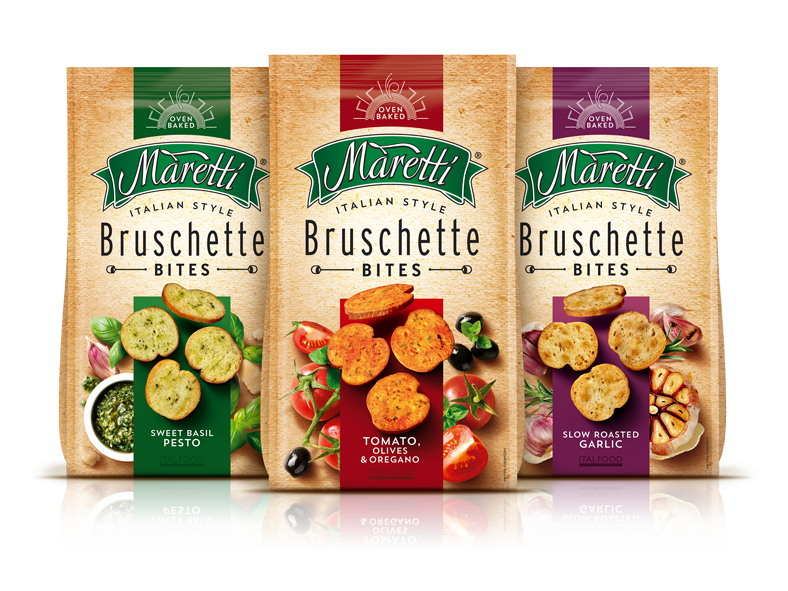 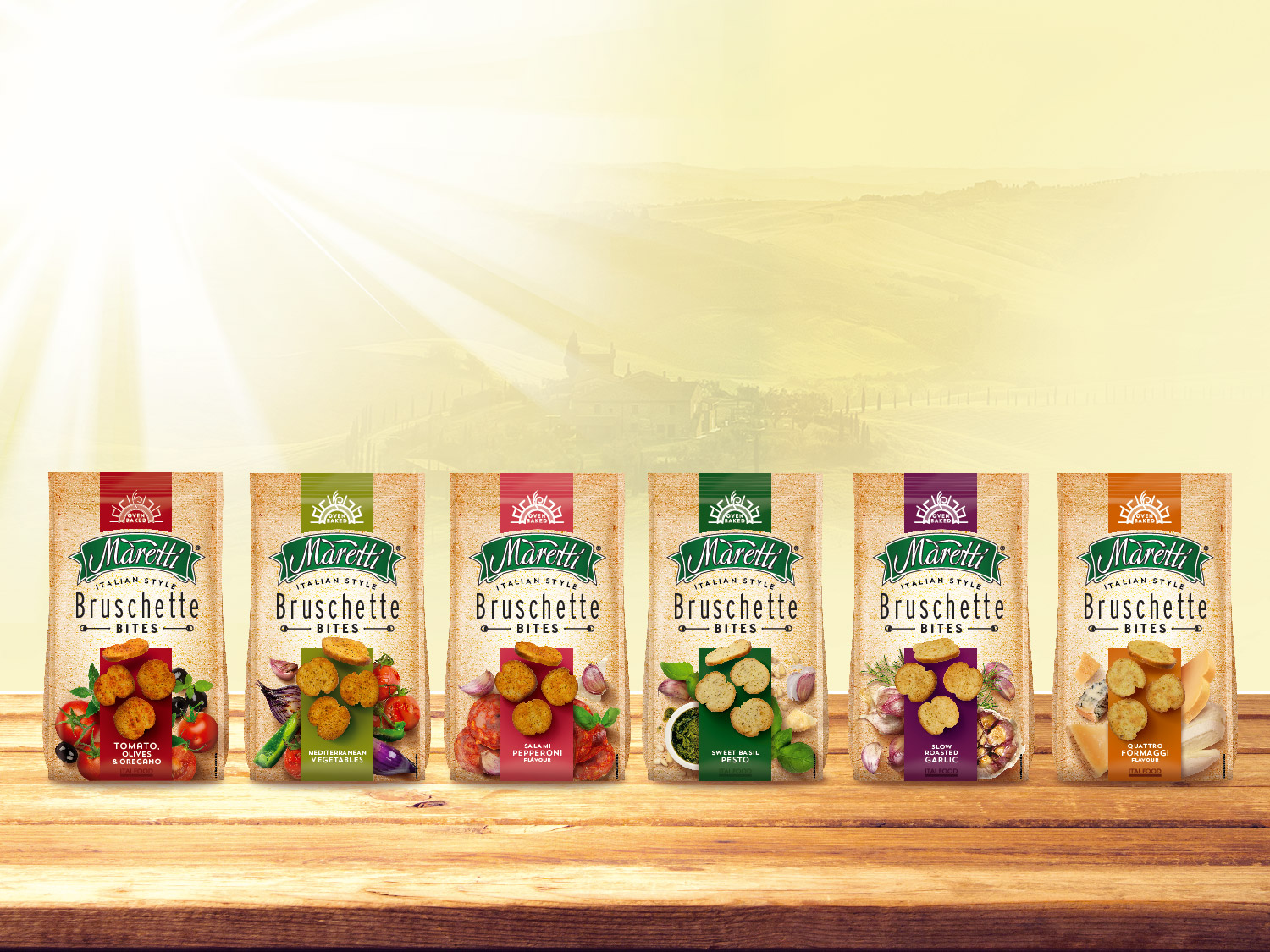 И снаксът може да е “по-добър-за-теб”, макар и не диетичен
Естествени съставки
Печено, не пържено
Без GMO
Без MSG
Без транс мазнини	
Без хидрогенирани мазнини
Без изкуствени оцветители
Подходящ за вегетарианци
Не само законите имат значение
Правилата на търговците и потребителите може да са по-строги и от законите 
Скандинавия палмов олеин 
Холандия RSPO палмов олеин 
Великобритания MSG, trans fat и т.н. 
Обществото 
Блоговете
Медиите
Какво се пече във фурната?!?!
Постоянно в процес на разработване на нови продукти
2 нови бранда, които ще бъдат лансирани през 2016 
Храната на бъдещето
Храна, която...
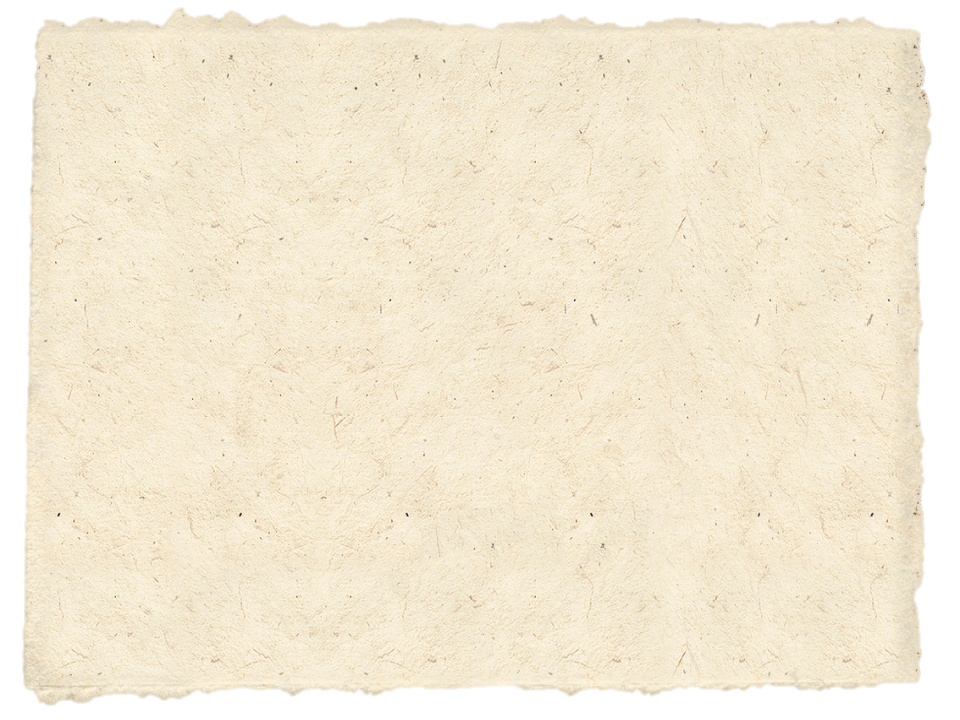 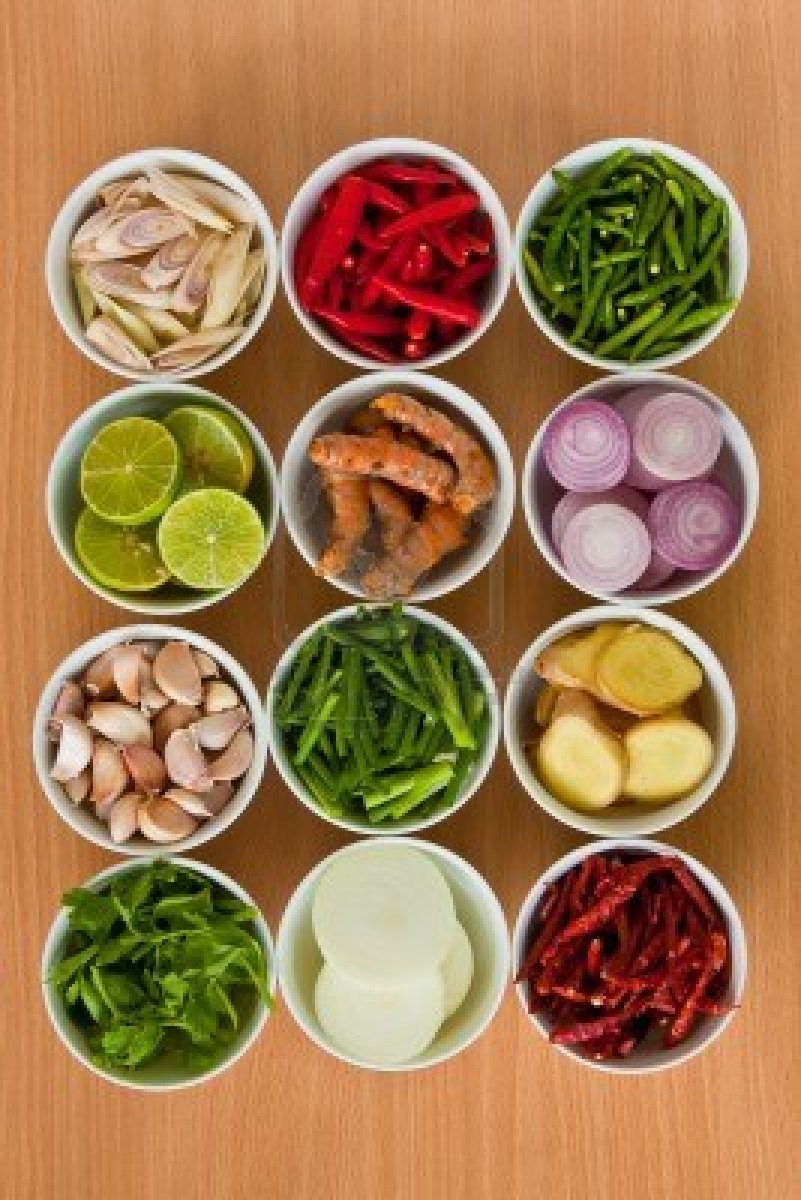 Истинската храна няма съставки, тя е съставките
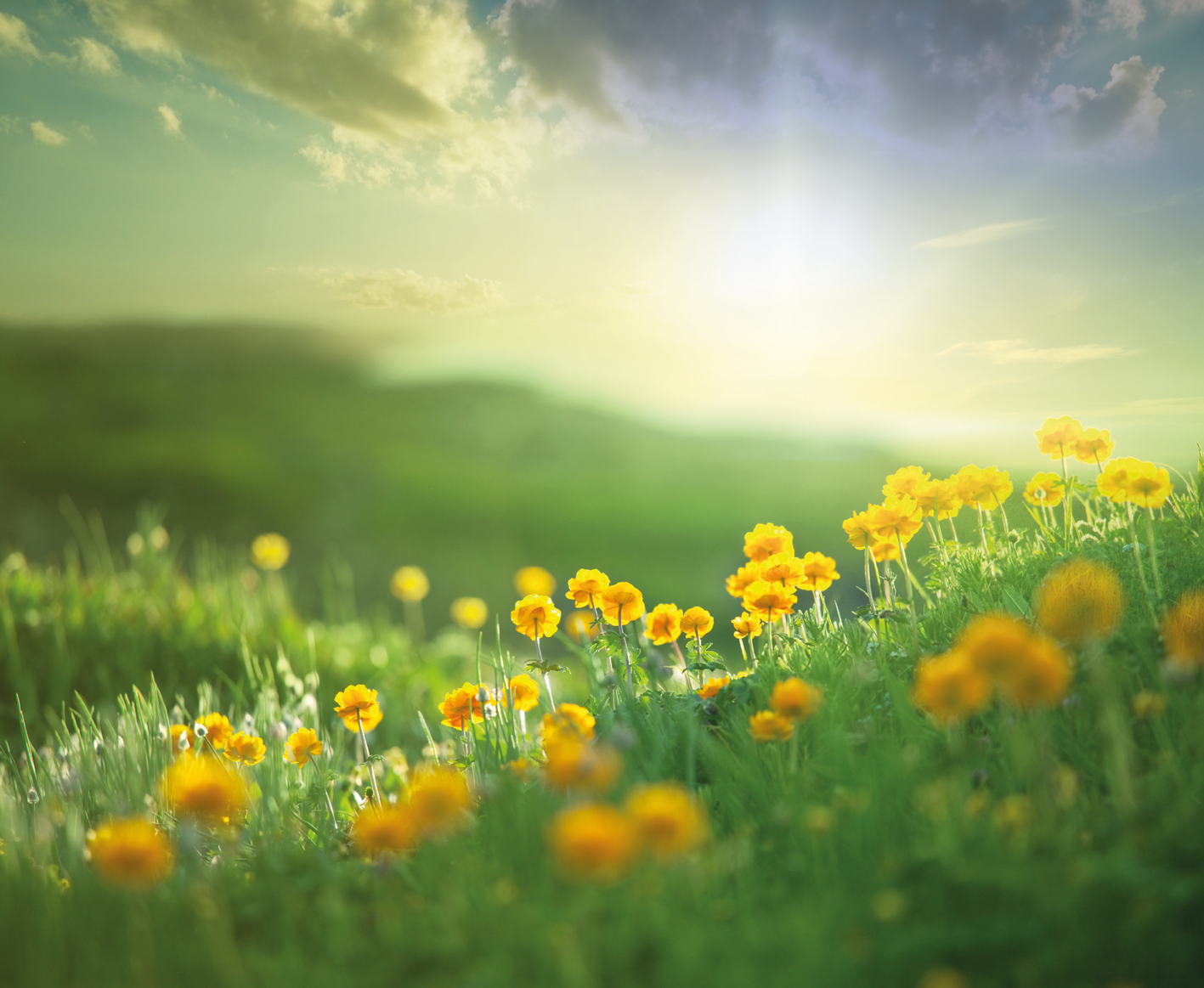 Защото искаме бъдеще, в което храната ни прави здрави, а не болни
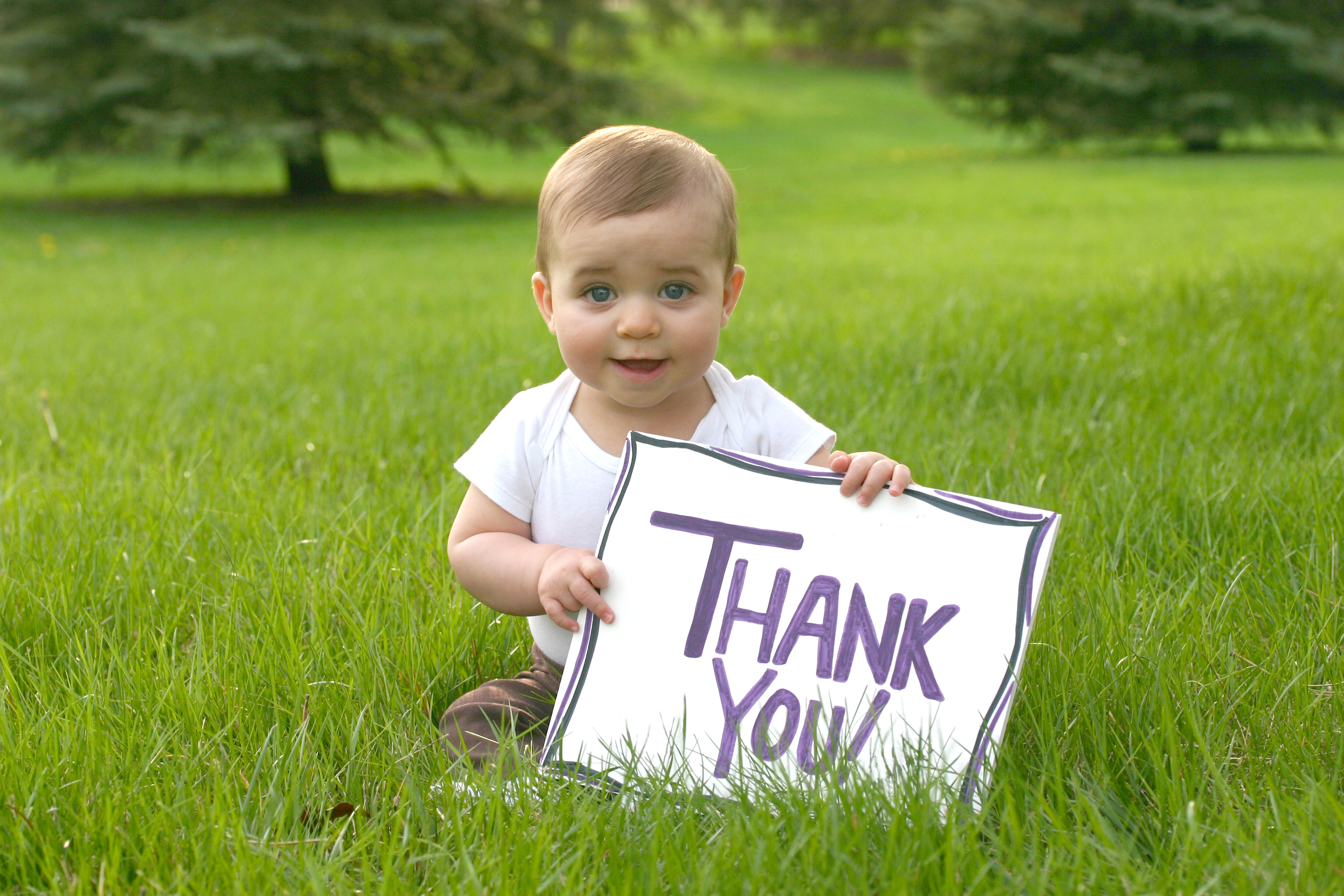